Retailing
Objectives
Move
Transform
our exclusive
products
your customers’
shopping
experience
Move
our partner
stores
Create
memorable
experience
know your products very well
make smart product suggestions
sell the benefits
be a product-of-the-product yourself
be a specialist
personalise your relationships
(every customer is unique... every customer special)
Listen… be sensitive to their needs
put their interest first
be honest... be trustworthy
be a friend
use selective
retailing concepts
match
to different target customers
be sharp
Retailing
Concepts
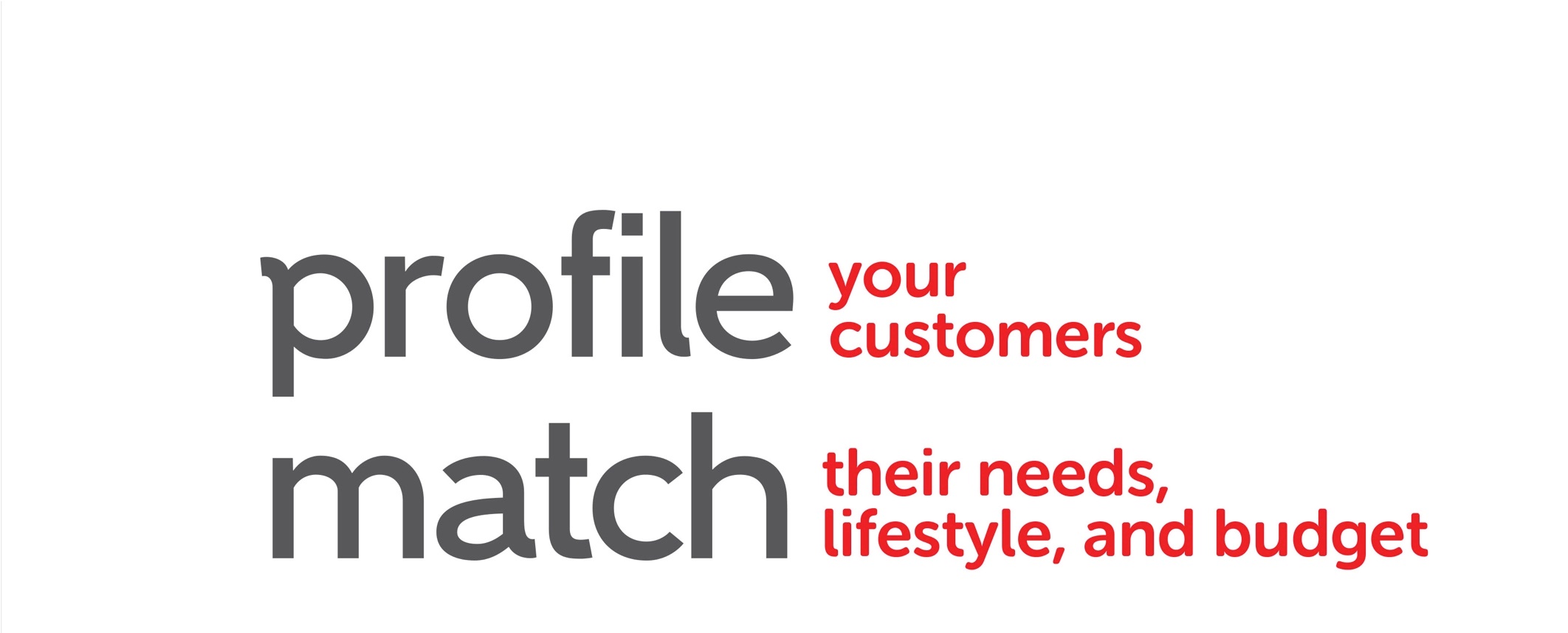 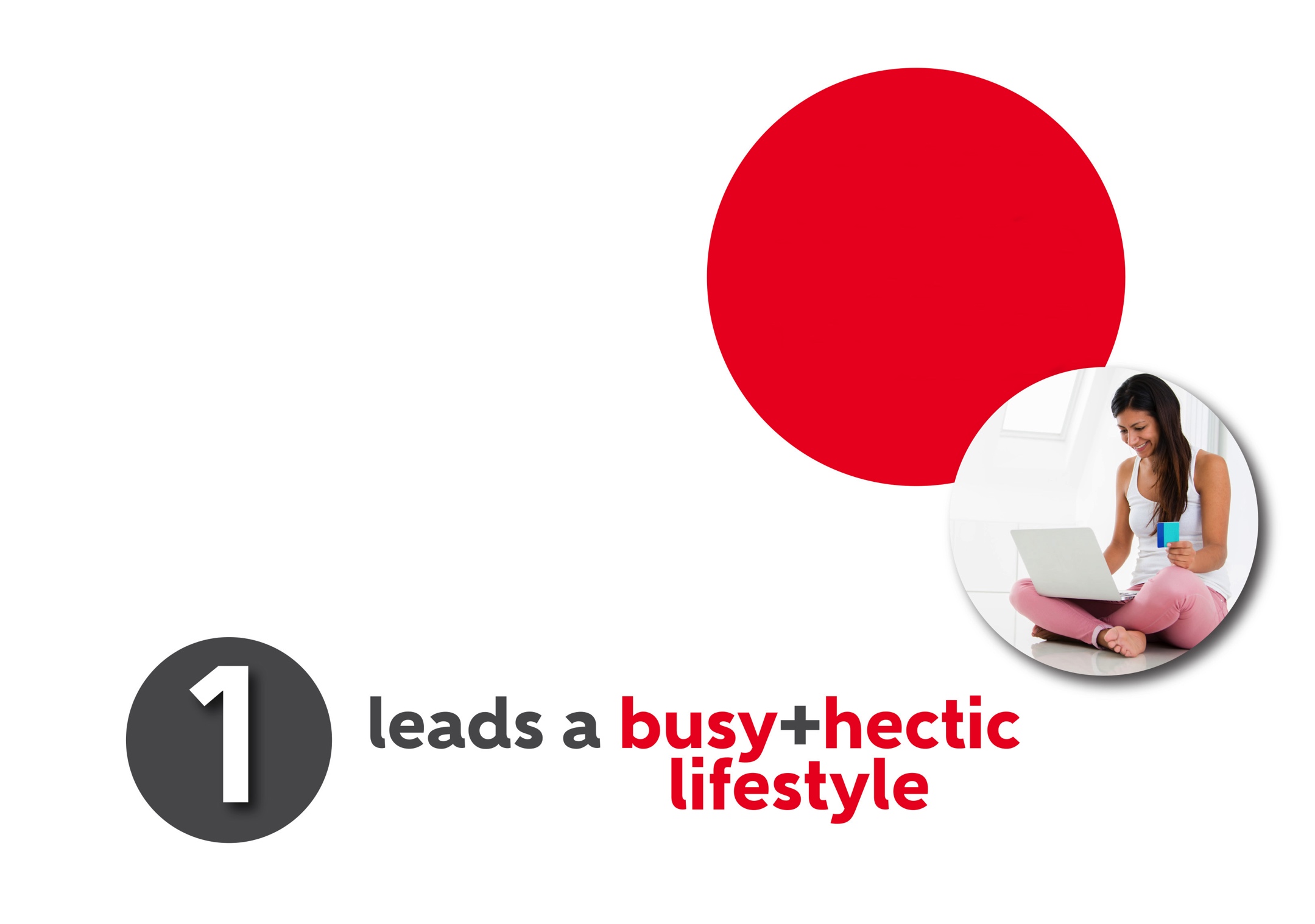 •  Show them the option  
    of shopping from the 
    comfort of their home
Show
the benefits,
the time savings,
the convenience,
the comfort
•  Pre-select some items  
    for them
•  Give them sufficient   
    information to make   
    quick purchase decisions
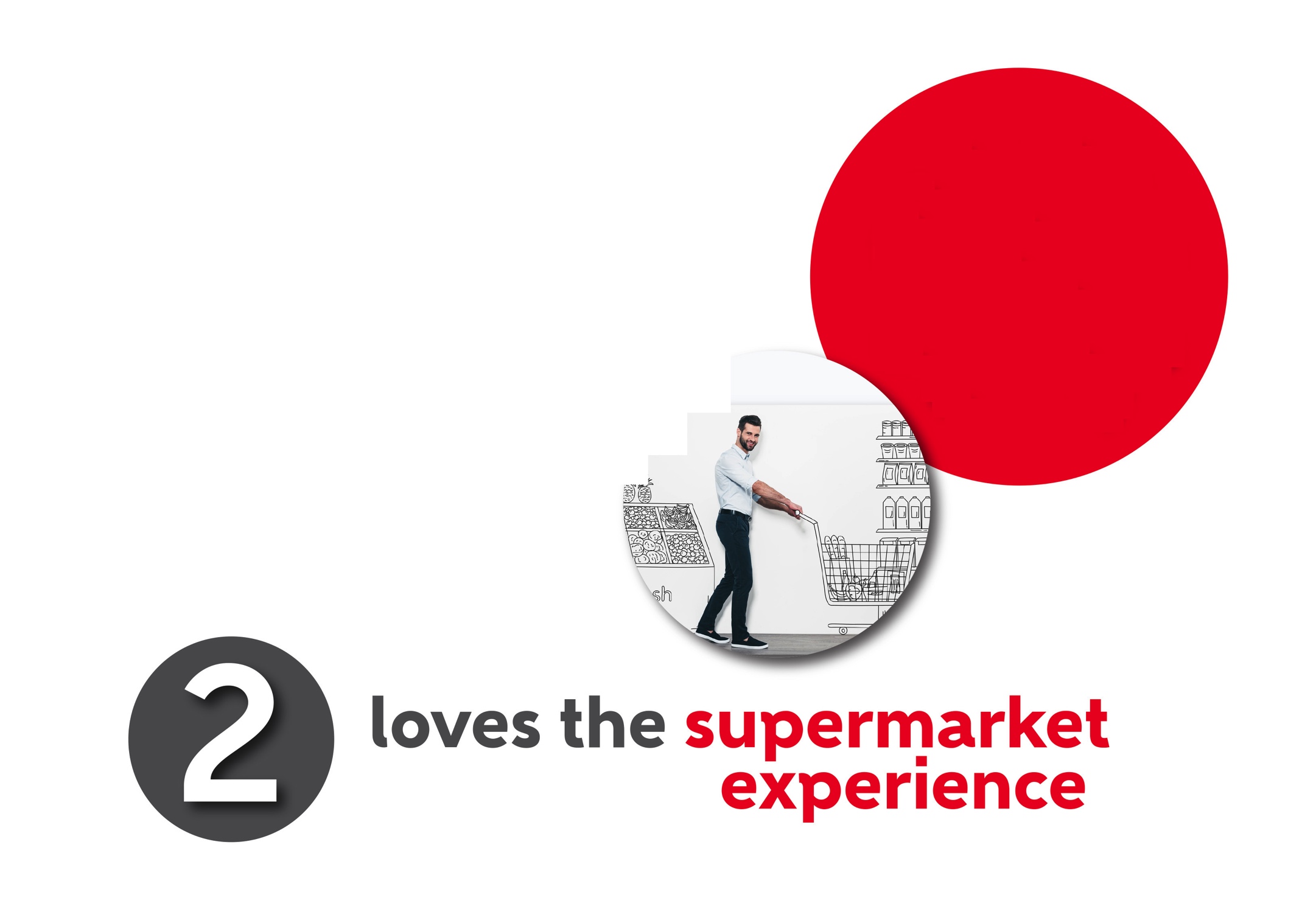 •  Invite them for home events
Love to
touch and
feel products
–
want choices
+ variety
•  Sampling
•  Share creative ways you   
    can use our products
eg: using Isotonix to make jelly, cocktails, 
       using Skintelligence Ph. normalizer for 
       hair volume
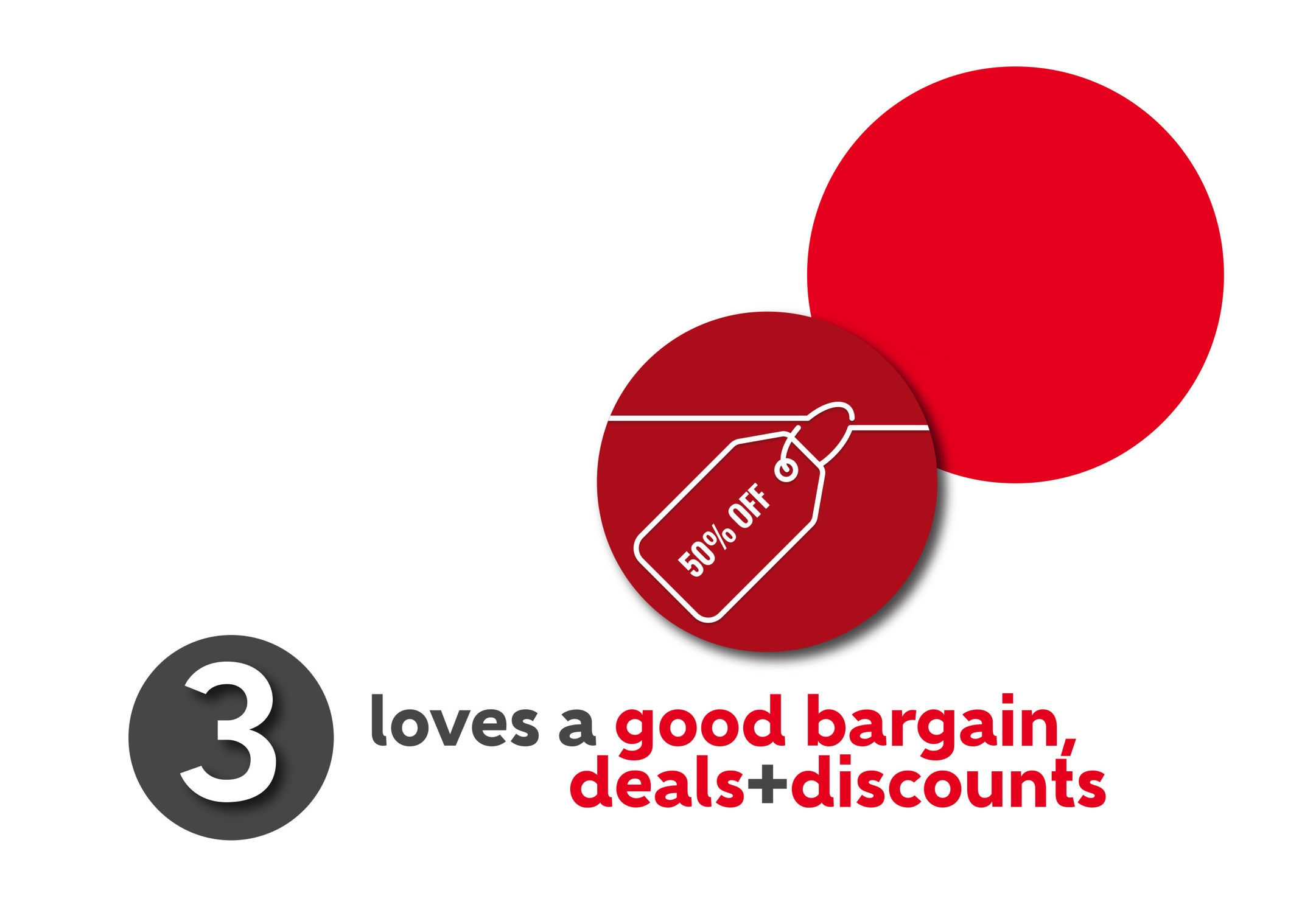 bulk
purchases
bundle buys
for better
deals
•  Inform them of special   
    deals/buys
•  Customised package

•  Give freebies
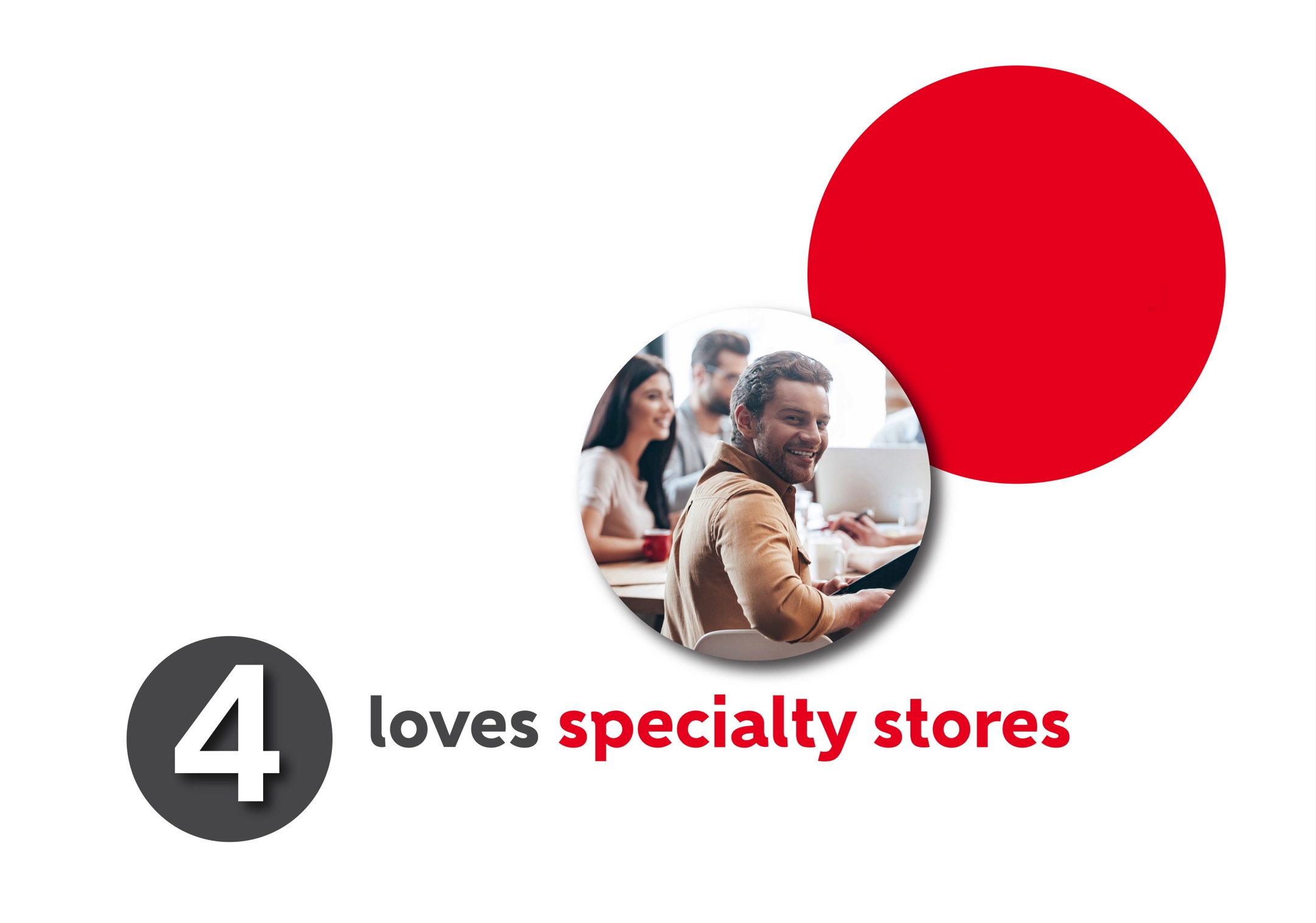 •  Wants exclusivity
Brand
your products
as exclusive,
unique and special
•  Invite/gather like-minded 
    people together

•  Organise theme
    parties
Thank you.